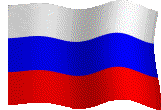 ВОЕННЫЕ ПРОФЕССИИ
Презентация
Для детей старшего дошкольного возраста
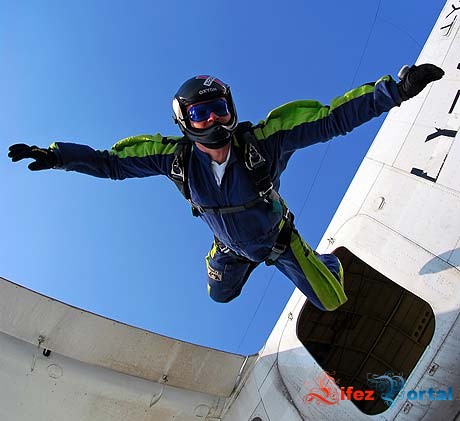 ДесантникДесантники в минутыСпускаются с небес.Распутав парашюты,Прочешут темный лес,Овраги, горы и луга.Найдут опасного врага.
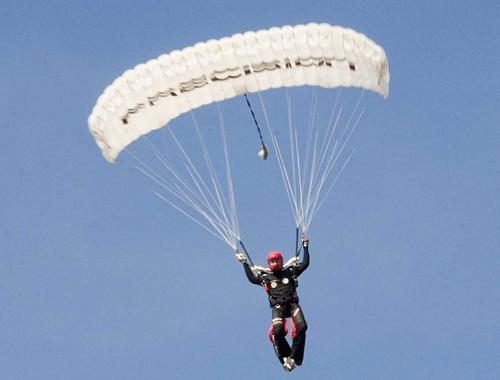 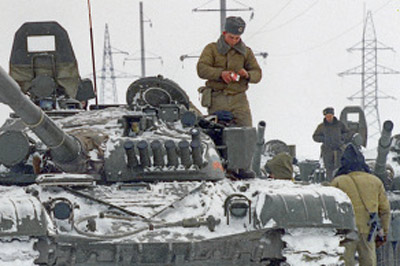 ТанкистВезде, как будто вездеход,На гусеницах  танк пройдетСтвол орудийный впереди,Опасно, враг, не подходи!Танк прочной защищен бронейИ сможет встретить бой!
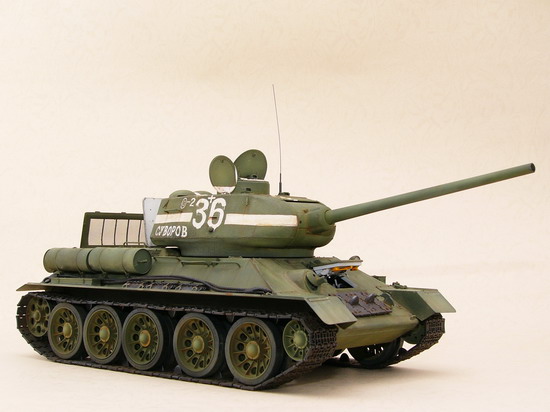 ЛетчикОн металлическую птицуПоднимет в облака.Теперь воздушная границаНадежна и крепка!
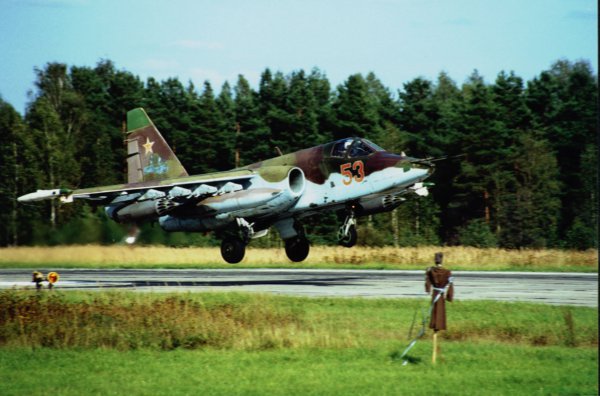 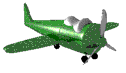 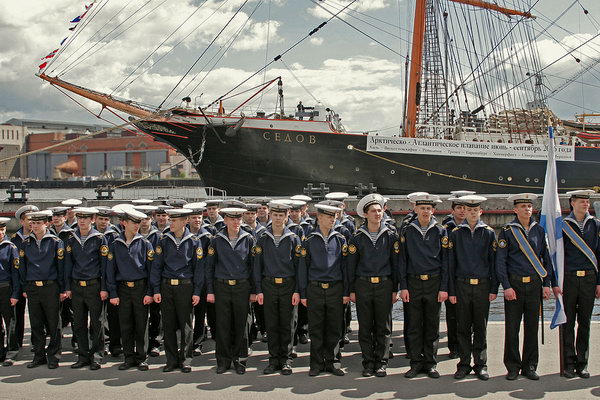 МорякНа мачте наш трехцветный флаг,На палубе стоит моряк.И знает, что моря страны,Границы океановИ днем, и ночью быть должныПод бдительной охраной!
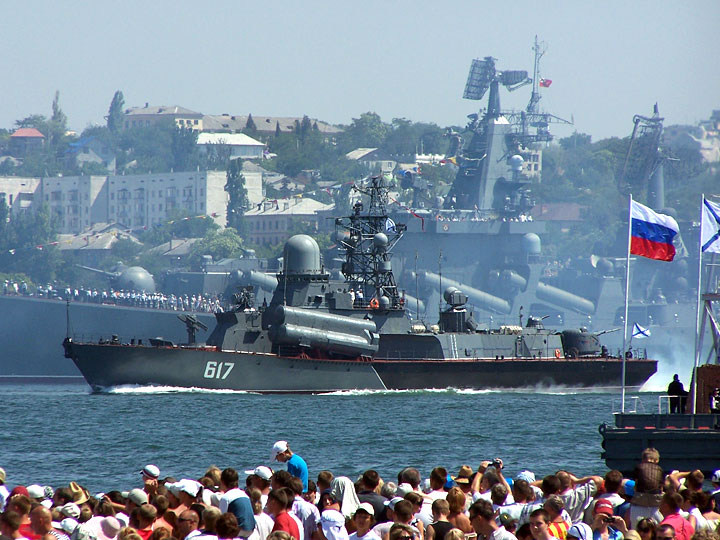 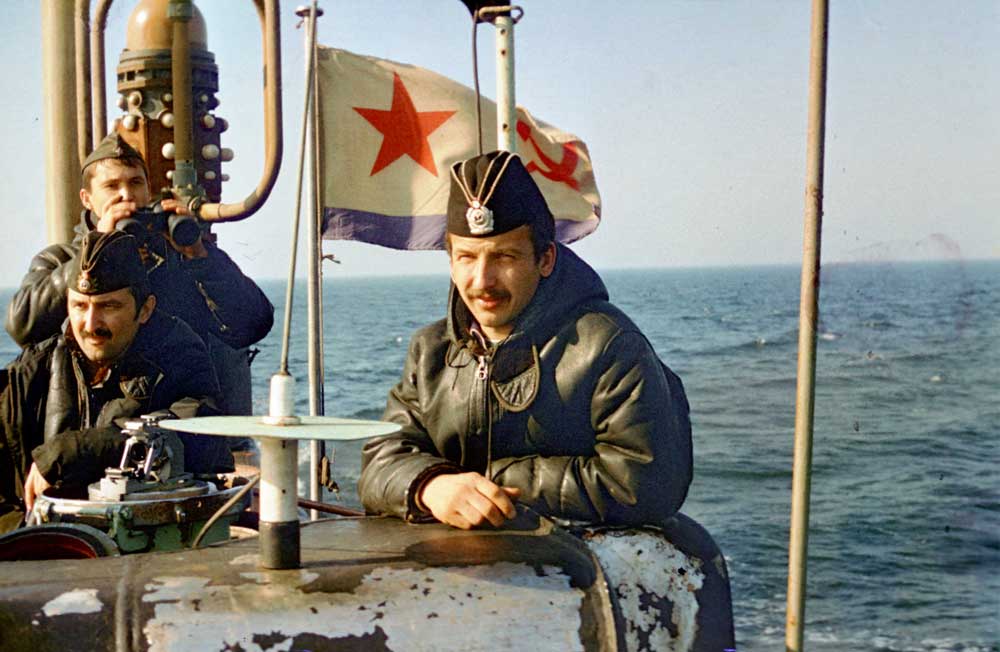 ПодводникВот дивная картина -Выходит из глубинСтальная субмарина,Как будто бы дельфин!Подводники в ней служат -Они и там, и тутПод водной гладью кружат,Границу берегут!
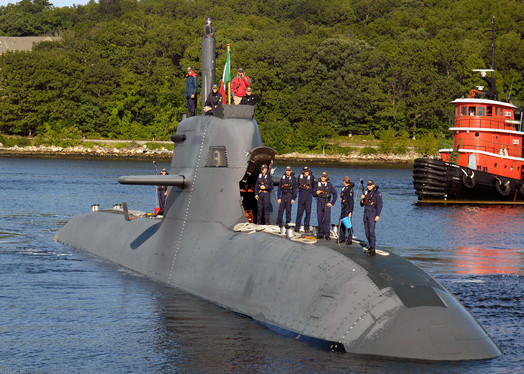 СаперДавно закончилась война,Но след оставила она -Бывает, среди грядокЗакопаны снаряды.И с техникой придет сапер,Чтоб обезвредить поле.Не будет взрывов с этих пор,Беды, и слез, и боли!
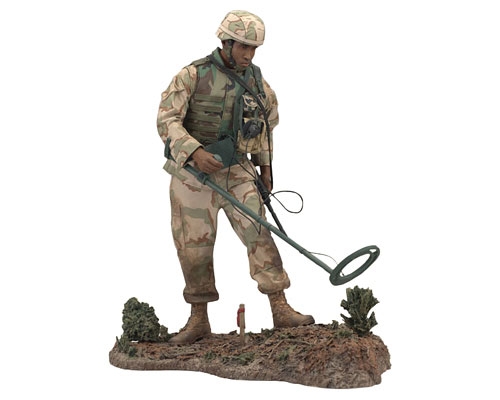 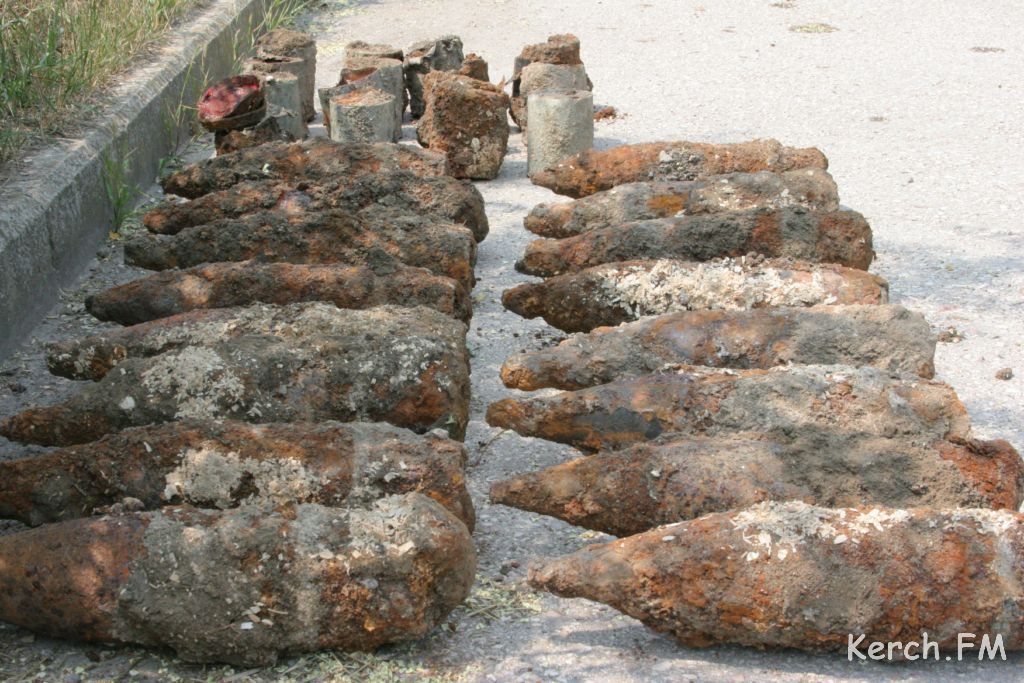 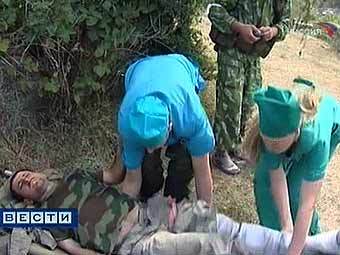 Военный врачСолдат у вражеских высотБыл ранен утром рано.Отважный военврач спасет,Он перевяжет раны!Врач извлечет из ран солдатаДва  небольших осколкаИ скажет: "Унывать не надо!Живи, братишка, долго!"
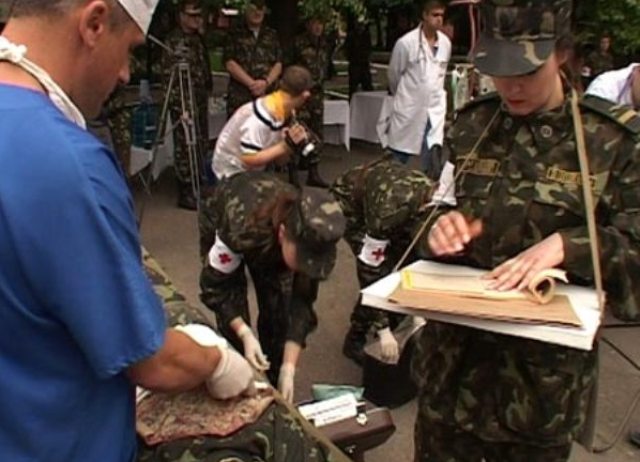 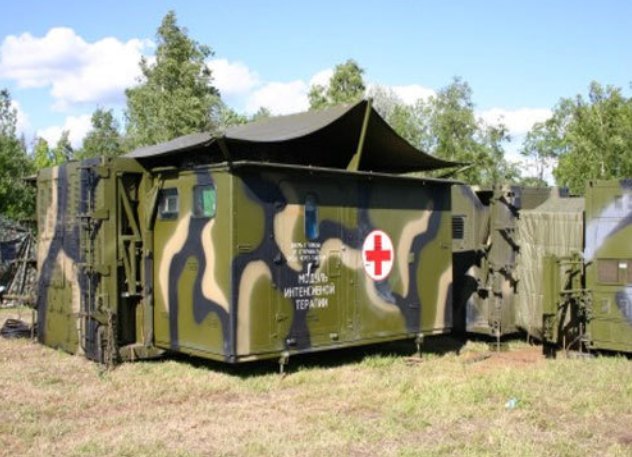 ПОГРАНИЧНИК
    Застава, застава, страны бастион.Врага остановит надёжный заслон.И ночью и днём, на морозе и в градЗдесь службу несёт пограничный отряд.Шагают солдаты, всё видят вокругА с ними овчарка, их преданный друг.А если лазутчик в наш край проползёт,Овчарка его непременной найдёт.
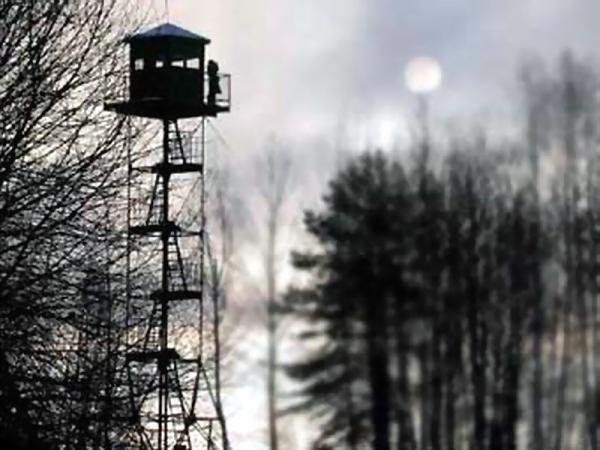 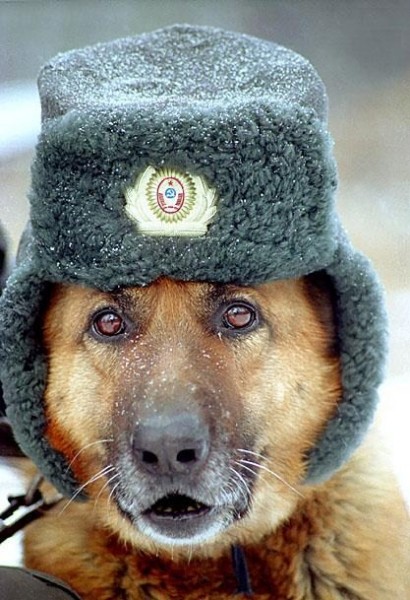 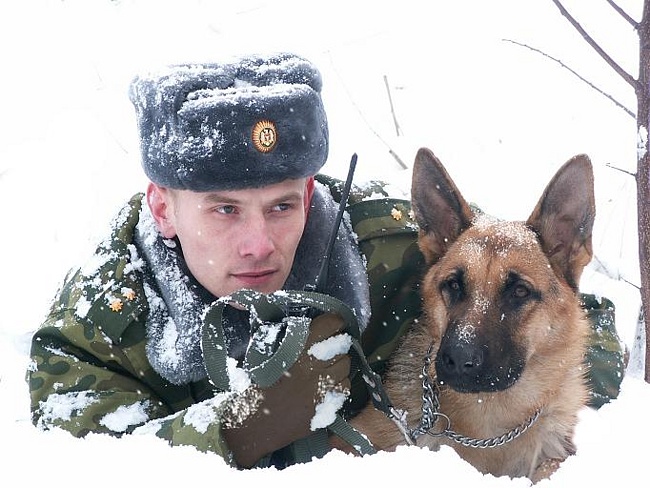 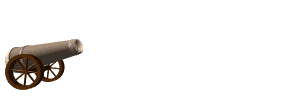 В Армии служат военные и других профессий, например: ракетчики, артиллеристы, радисты.
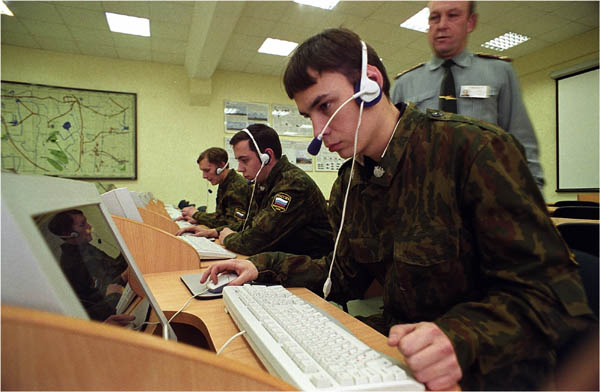 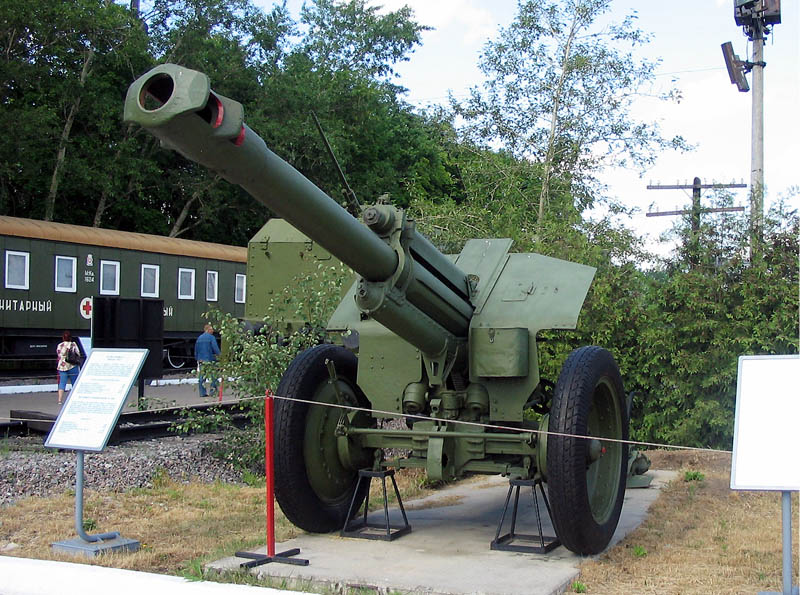 Спасибо за внимание!